Современному ребенкусовременного воспитателя.
Личностные и профессиональные качества педагога. Этика педагога.

Воспитатель: Чекменева Надежда Викторовна
                          
   МДОУ «Березка» с. Озерное
«Воспитатель- это просто состояние души»
Кто зовется воспитатель?Очень трудно рассказать.Воспитатель для ребенка,Будто бы вторая мать.Кто поймет ребенка лучше?Мамочке совет кто даст?Успокоит и подскажет,Как им дальше в мир шагать.Воспитатель – это просто состояние души,Без которой невозможноВ мир ребенка нам войти.
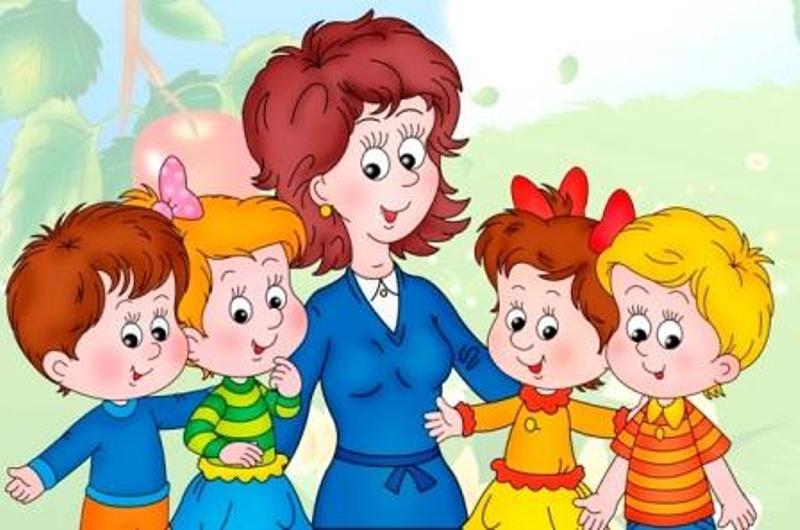 Воспитатель это
не просто профессия, это - состояние души, призвание. Мне очень близко восточное изречение: «Труд воспитателя можно сравнить с трудом садовника, выращивающего различные растения. Одно растение любит свет солнца, другое – прохладную тень; одно любит берег ручья, другое – высохшую горную вершину; одно произрастает на песчаной почве, другое – на жирной, глинистой. Каждому нужен особый, только для него подходящий уход, иначе оно не достигнет совершенства в своем развитии». Так и в нашей работе каждому ребенку необходима любовь, понимание его индивидуальности. Ведь только в любви открывается неповторимость каждого ребенка, раскрывается его образ.
Воспитатель в группе – носитель определенной модели поведения.
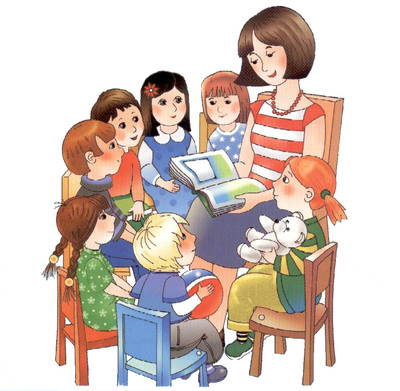 Опыт показывает, что, в целом поведение группы детей это во многом зеркало поведения воспитателя.
Качества воспитателя
трудолюбие, 
работоспособность,
 дисциплинированность,
 ответственность,
 умение поставить цель, избрать пути ее достижения, организованность,
 настойчивость, 
систематическое и планомерное повышение своего профессионального уровня,
 стремление постоянно повышать качество своего труда и т.д.
Профессионально значимые качества воспитателя
терпеливость, 
ответственность, 
 обязательность, 
объективность, 
уважение к людям, 
оптимизм, 
эмоциональная уравновешенность, 
потребность в общении, 
интерес к жизни воспитанников, 
доброжелательность,
 сдержанность, 
отзывчивость и многие другие.
Все современные исследователи отмечают, что именно любовь к детям следует считать важнейшей личностной и профессиональной чертой воспитателя, без чего невозможна эффективная педагогическая деятельность.
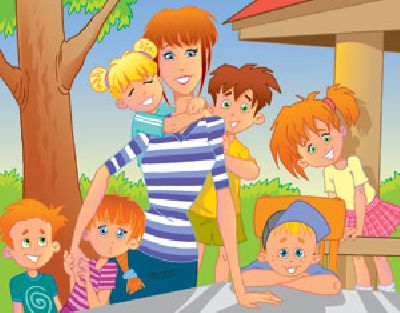 Современные дети более активны, подвижны в своих самовыражениях, более информированы, более не похожи друг на друга, у них более разные условия проживания и воспитания в семье. Все это предъявляет определенные требования к личности педагога. Чтобы соответствовать современным требованиям воспитатель должен быть:

активным (чтобы поддерживать детей в их проявлениях активности, соответствовать им). 
- способным к изменениям - чтобы успевать за быстро меняющимся миром и изменившимися детьми и их родителями;
внимательным – к себе, своему поведению, словесному самовыражению, к тому, как собственное поведение, речь влияет на окружающих, в том числе на детей. 
- компетентным – стремящимся к повышению самообразования, компетентным в профессии.
Воспитатель детского сада играет важную роль в воспитании ребенка. От воспитателя зависит психологический климат в группе, отношение к садику каждого ребенка. 


Во-первых, воспитатель должен уметь ладить с детьми. Он должен понимать проблемы, интересы, потребности каждого ребенка. 

Во-вторых, воспитатель должен уметь и хотеть заботиться о ребенке. 

В-третьих, воспитатель должен быть специалистом, то есть владеть разными методиками образования и воспитания. Он должен как можно лучше подготовить ребенка к школе.

В-четвертых, воспитатель должен уметь общаться с родителями, решать конфликты, прислушиваться к разным мнениям и пожеланиям. Ни один вопрос не должен быть оставлен без ответа. Воспитатель должен давать рекомендации по воспитанию каждого малыша.
Профессия воспитателя сложна и ответственна.
Именно воспитатель помогает закладывать основы в формирование  способностей ребенка.
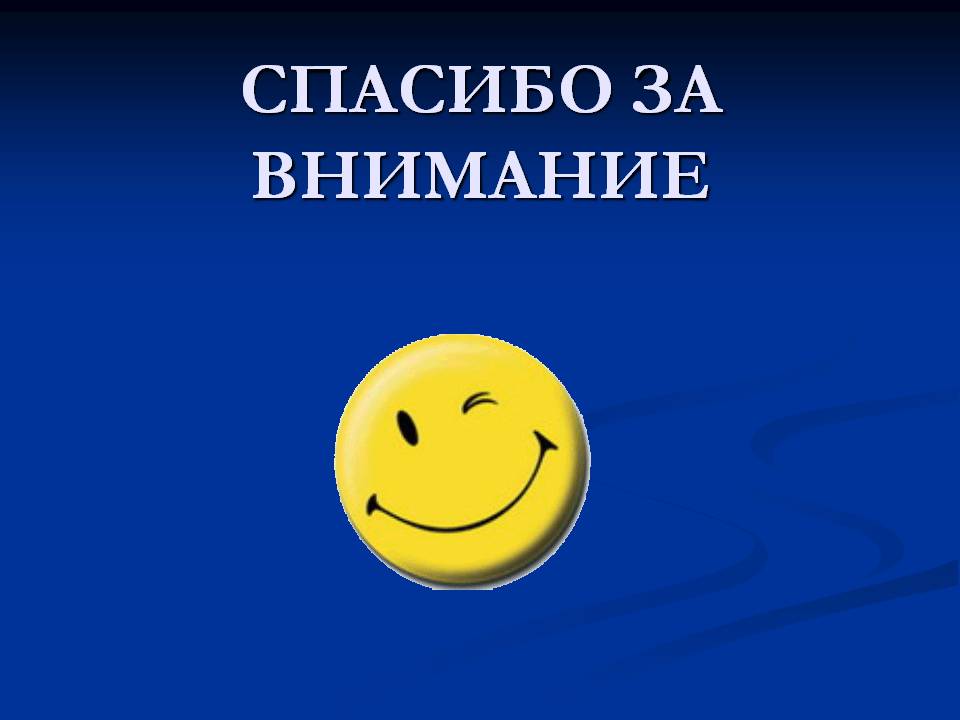